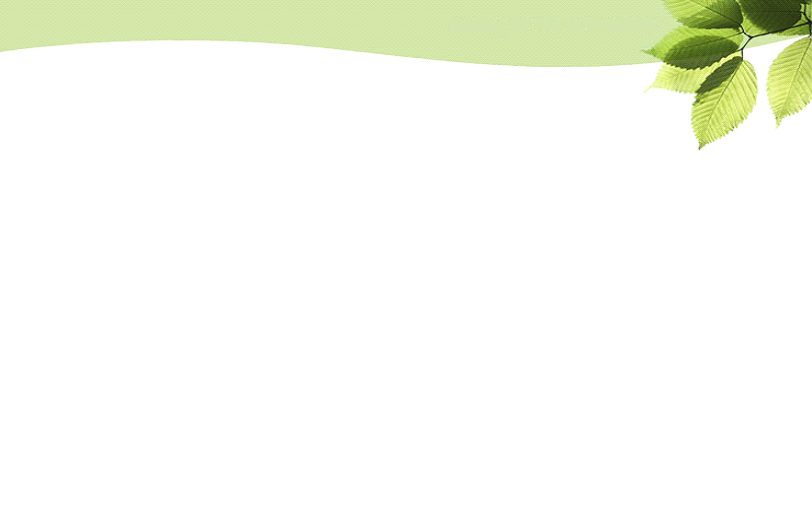 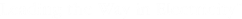 Integrated Demand Side Management (IDSM) :Après 2014DR OIR Workshop #2October 22, 2013
IDSM Concept – Purpose & Objectives
Seamless integration of measures
IDSM audit → IDSM proposal
Pursue all cost-effective DSM opportunities
Marketing activity synchronized
DR install → EE and/or DG next?
Cross-sell IDSM Offerings
Mass Market campaign 
Little DR or DG opportunity
Target EE (e.g. small retail)
ST
EE
DR
DG
1
Integrated Demand Side Management:A CPUC Strategic Plan directive
The California Long Term Energy Efficiency Strategic Plan* (CLTEESP) highlighted DSM program integration as one of several strategic planning priorities, and identified specific strategies to improve integration across the IOU programs.
Chapter 8: DSM Coordination and Integration

Vision: Energy efficiency, energy conservation, demand response, advanced metering, and distributed generation technologies are offered as elements of an integrated solution that supports energy and carbon reduction goals immediately, and eventually water and other resource conservation goals in the future.
*www.CaliforniaEnergyEfficiency.com, updated January 2011
2
Traditional DSM delivery models
Integrated Education and Training
What the customer experiences
Multiple points of contact to customer
Customer Energy Efficiency:
Core EE Programs
Local Govt Partners:
LGP EE Programs
Third Party Vendors:
Third Party EE Programs
Account Reps:
Solutions-based Selling
Solar:
Solar Incentive Programs
Demand Response:
Demand Response Programs
Customers:
Interested in Comprehensive,
Easy to Understand Economically
And Environmentally Beneficial
Solutions
Solar Vendors:
Solar Incentive Programs
Demand Response Vendors:
Demand Response Programs
DSM Programs – Siloed in their proceedings
HEEP
IEEP
Customized Solutions
3P
CSI
SPC
AgEE
IDSM
CPEEP
Express Solutions
Demand Response Solutions
Express Efficiency
SBD
TOU BIP
CPP
Tariff relationship
Performance driven
TA-TI
API
SDP
DBP
[Speaker Notes: Objective of this slide is to help transition thinking from Program focus to what “Solutions” might look like.

EXAMPLE: 
Customer seeking multiple projects, in past would have to complete various program applications, starting next year, most of their needs can be accommodated through the more comprehensive approach of DSM Solutions – 
identified by an integrated audit, 
illustrated in an Energy Management Guide and 
applied for through the Consolidated Application.]
What is SCE doing to fix this
Current EE-DR Integrated Programs 
Statewide IDSM Coordination (Joint IOU Task Force)
Technical Assistance and Audits
DR Energy Leader Partnership
DR Institutional Government Partnership
Integrated IDSM Marketing (local programs)
IDSM Pilots 
New construction, residential and commercial
Food Processing (3P), ETP/TRIO/IDEAA, Academic WE&T
IDSM Innovation 
Third Party Contracts (six focused markets)
Continuous Energy Improvement, RCx
Upstream HVAC with Auto-DR
DR IDSM New Construction Pilot
Location:  Santa Monica
Industry:  Hospitality
Description:  New beachfront 164 room hotel
SCE Programs Utilized:  
Savings by Design
Auto-DR
California Solar Initiative
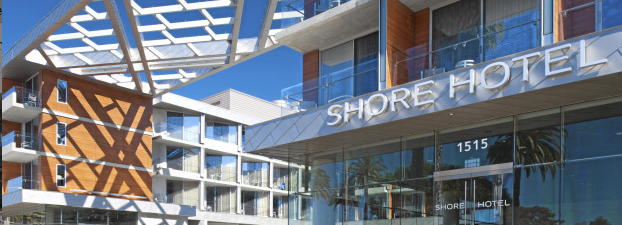 California Solar Initiative
Roof-mounted solar panels, used to heat the hotel pool
Other
Electric vehicle charging stations
LEED Gold
IDSM RESULTS
1,353,850 kWh savings, 167 kW demand
$126,118 in EE incentives
High efficiency chillers & boilers
VFDs
Efficient lighting system with controls
Auto-DR
First hotel in California to incorporate Auto-DR into building design
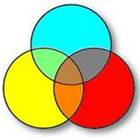 EE
IDSM
Self
Gen
DR
2013-2014 DR IDSM – in sync with EE cycle
DR Portfolio
PY2014
DR Portfolio
PY2012
DR Portfolio
PY2013
IDSM
PY2015

???
DR IDSM 2012
DR IDSM 2013
DR IDSM 2014
EE Transition
PY2013
EE Transition
PY2014
SCE EE Transition application with DR IDSM funding approved in D.12-11-015
Bottom Line Benefits of IDSM concept
Improved coordination on the regulatory and program front will improve the customer payback
Better leveraging of marketing campaigns for more effective customer adoption rates and reduced costs
Better alignment of programs with customer needs 
Ultimately, the customer and all ratepayers benefit through the integrated delivery of the 
right solutions (integrated cost-effective measures)
right focus (appreciate the customer loading order)
right timing (working with the customer sales cycle)
IDSM = EE, DR, DG, and storage for 2015 and beyond